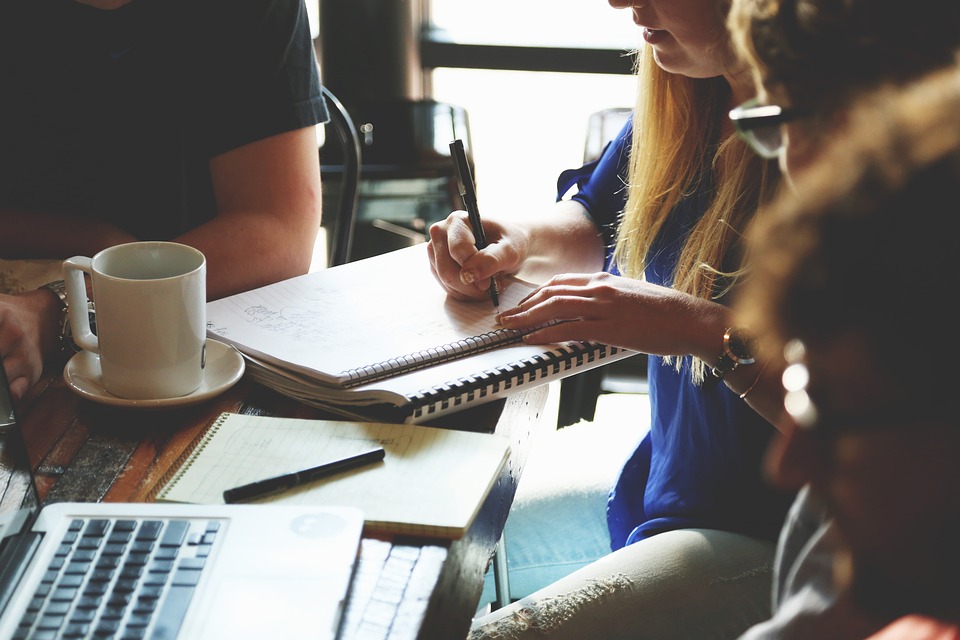 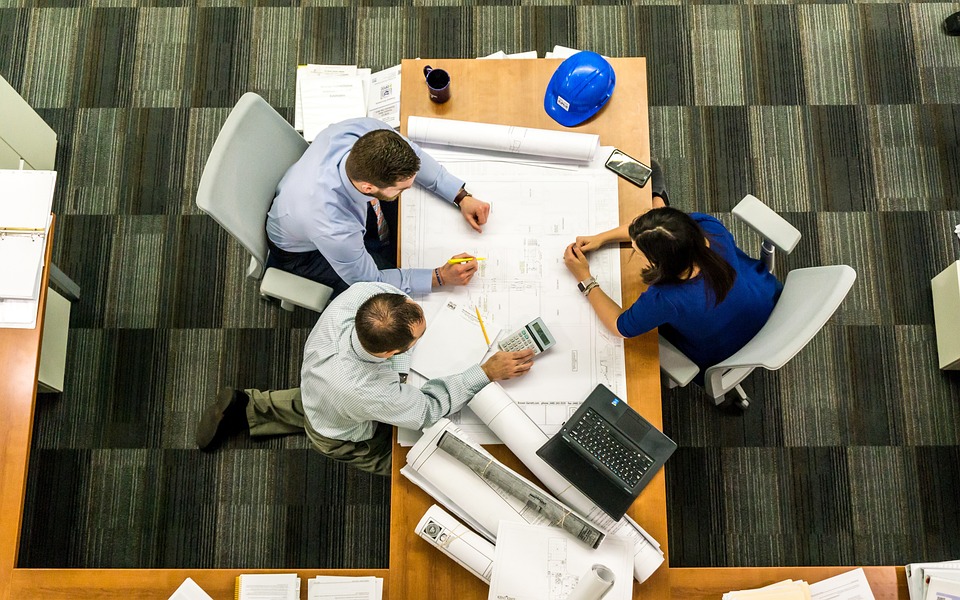 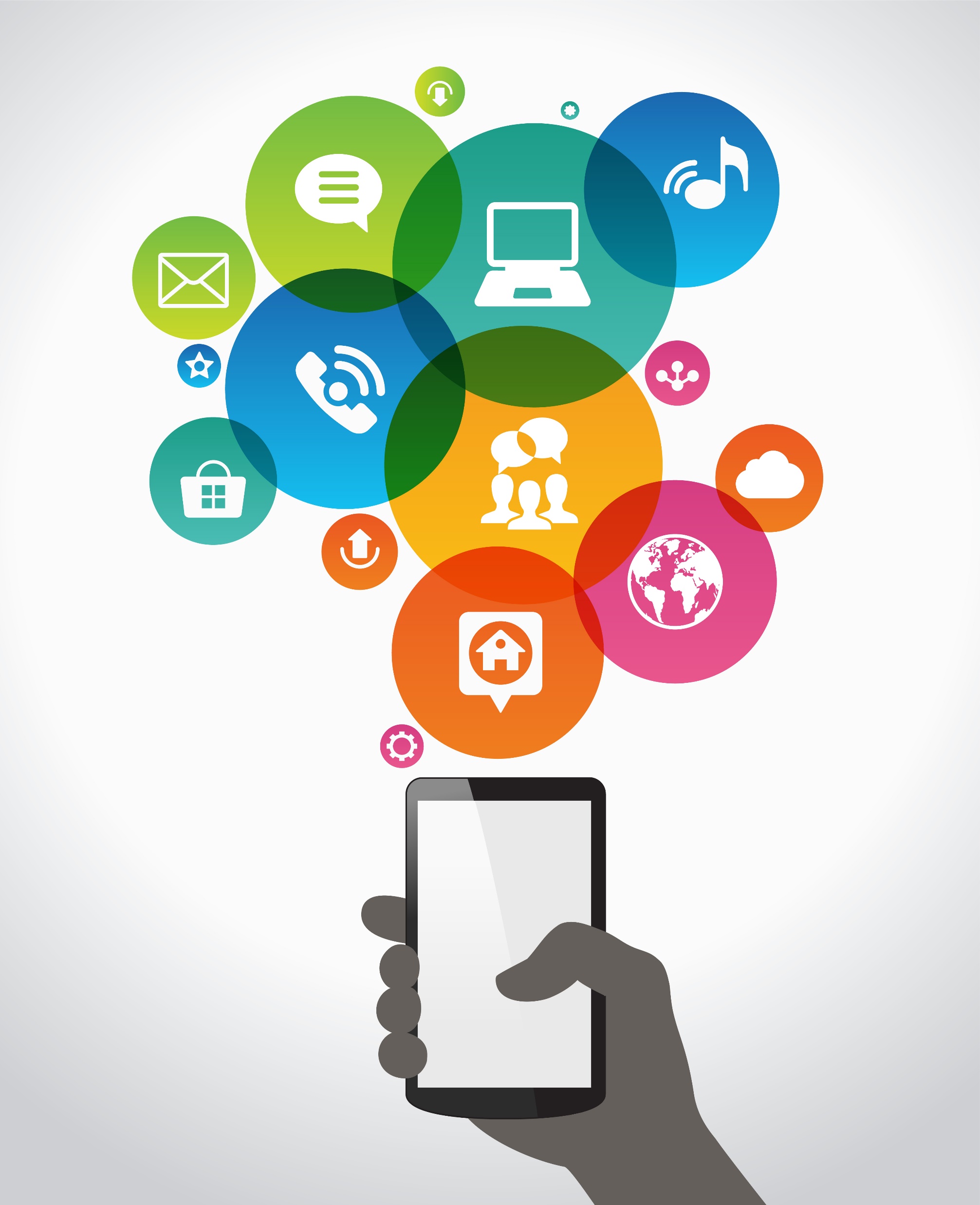 Barking & Dagenham 
Business Support Directory
2024 Edition
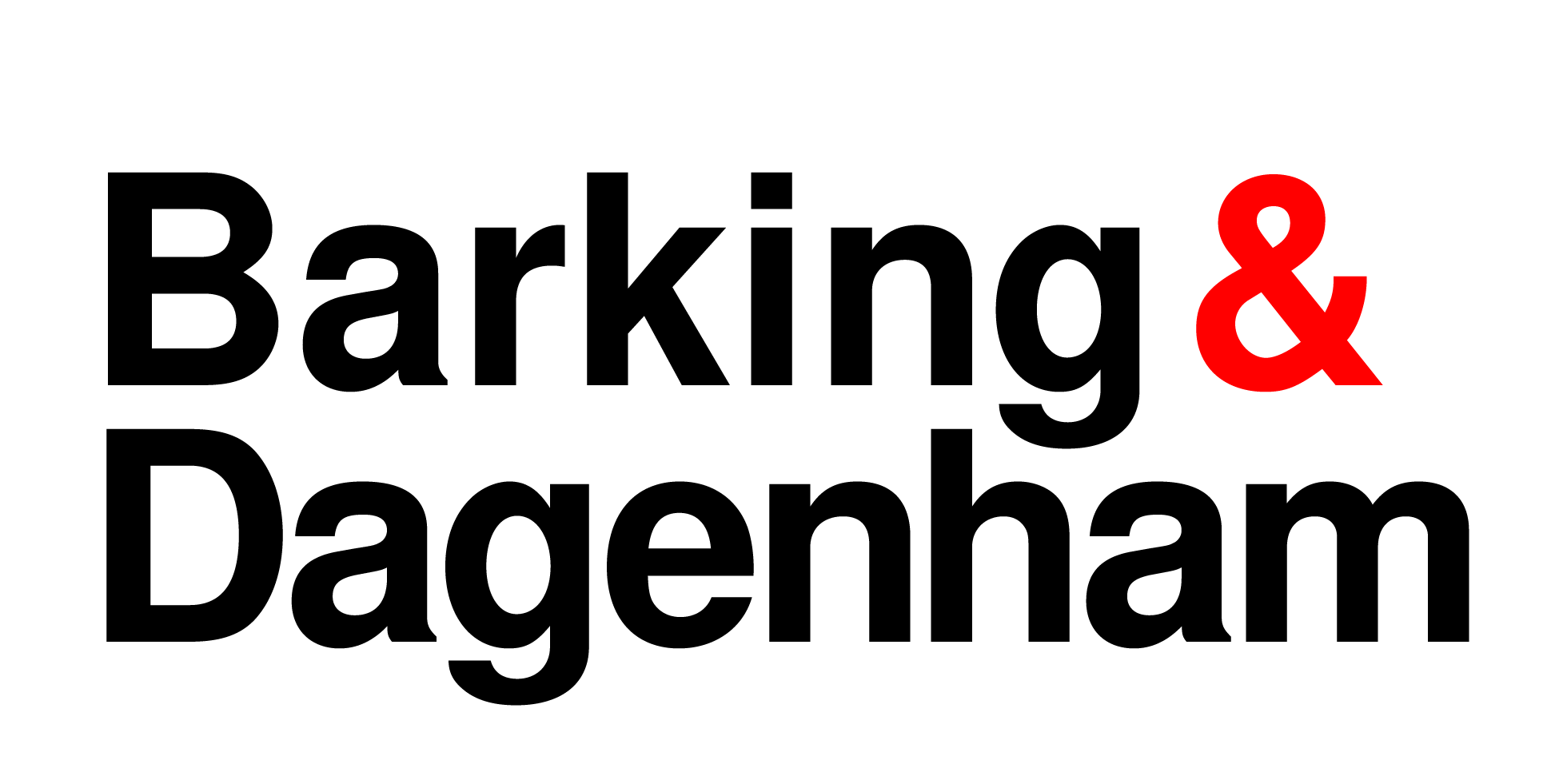 Introduction
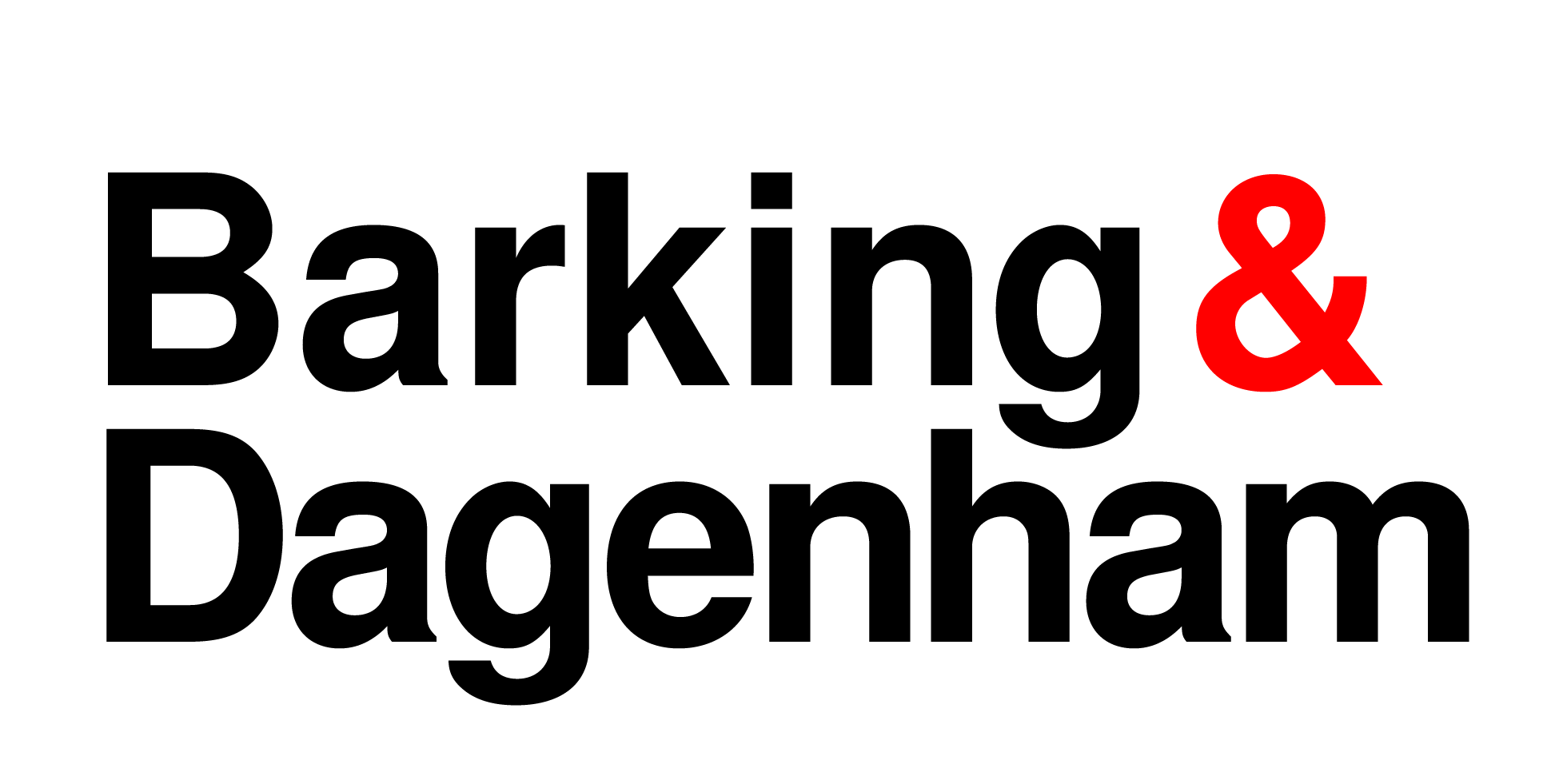 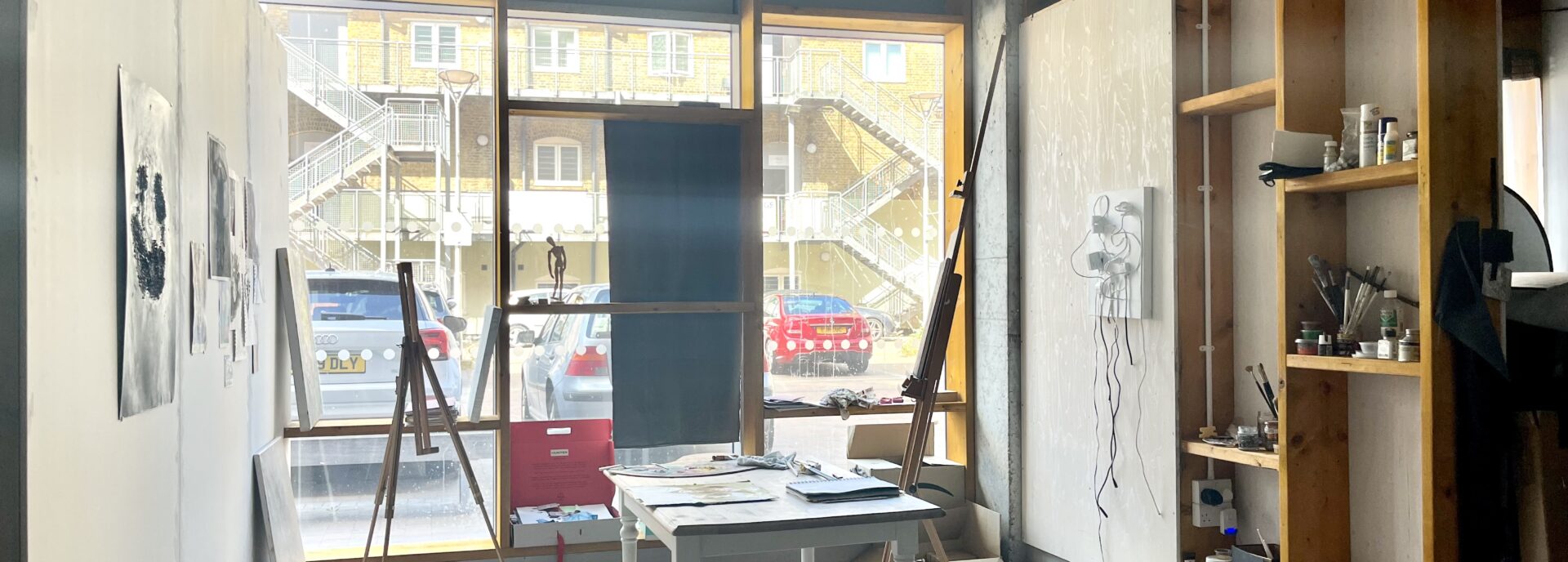 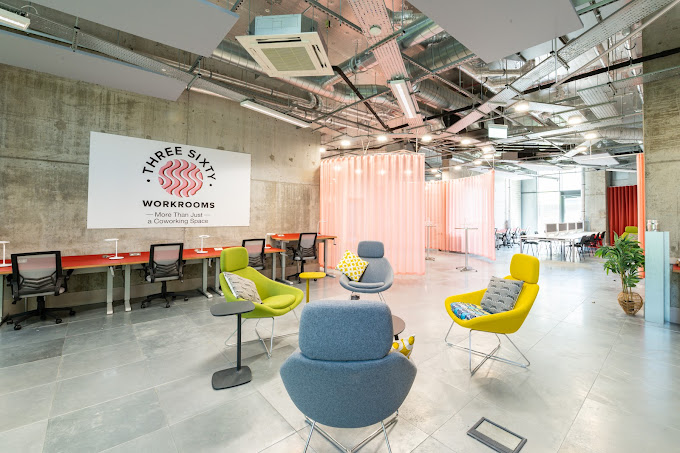 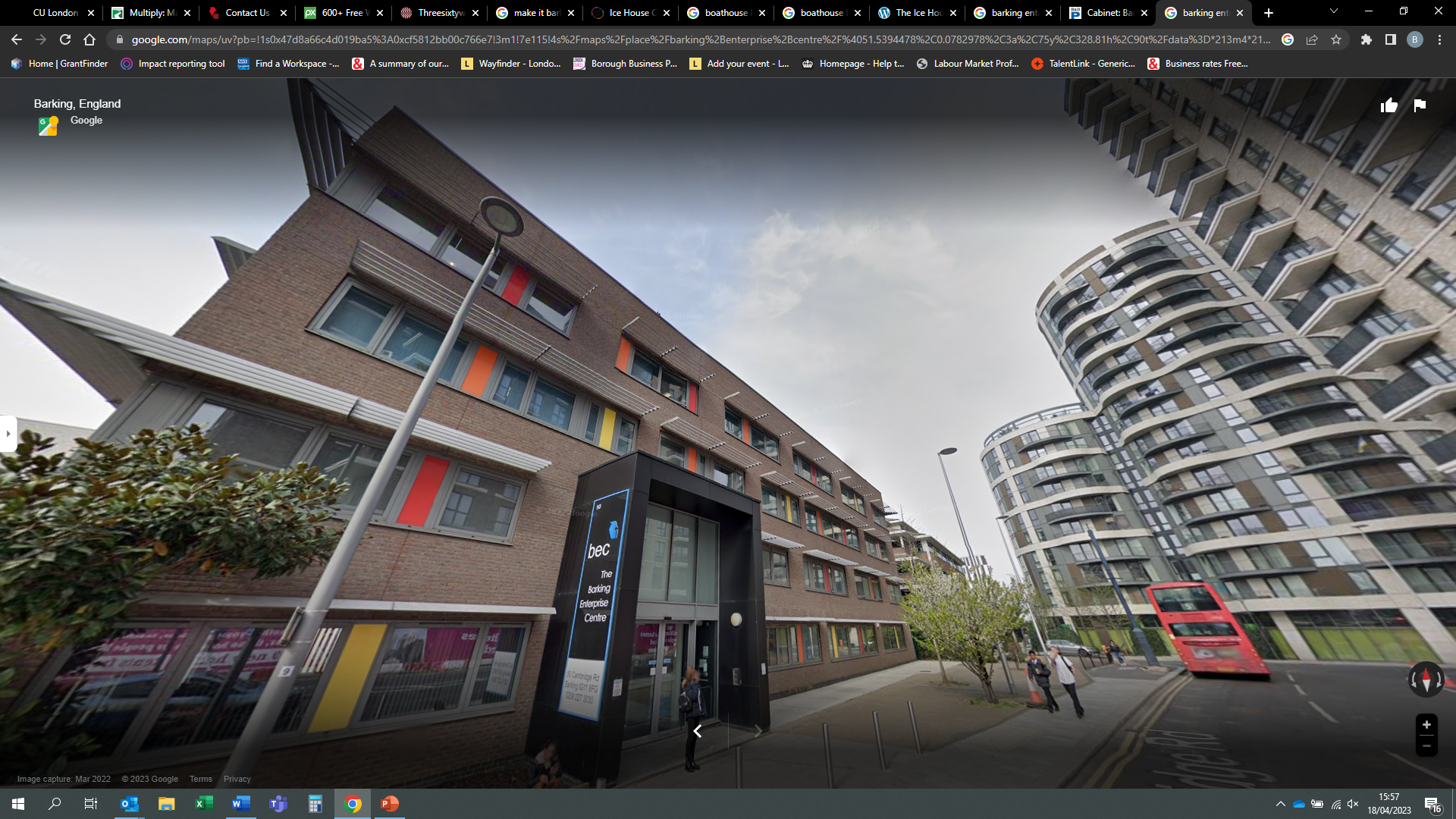 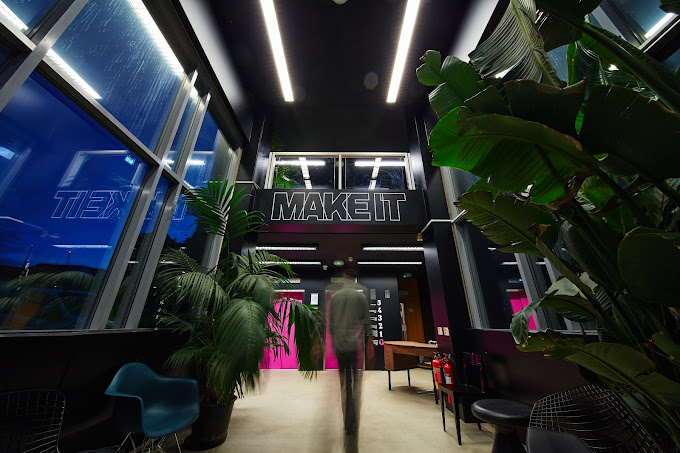 Workspace providers
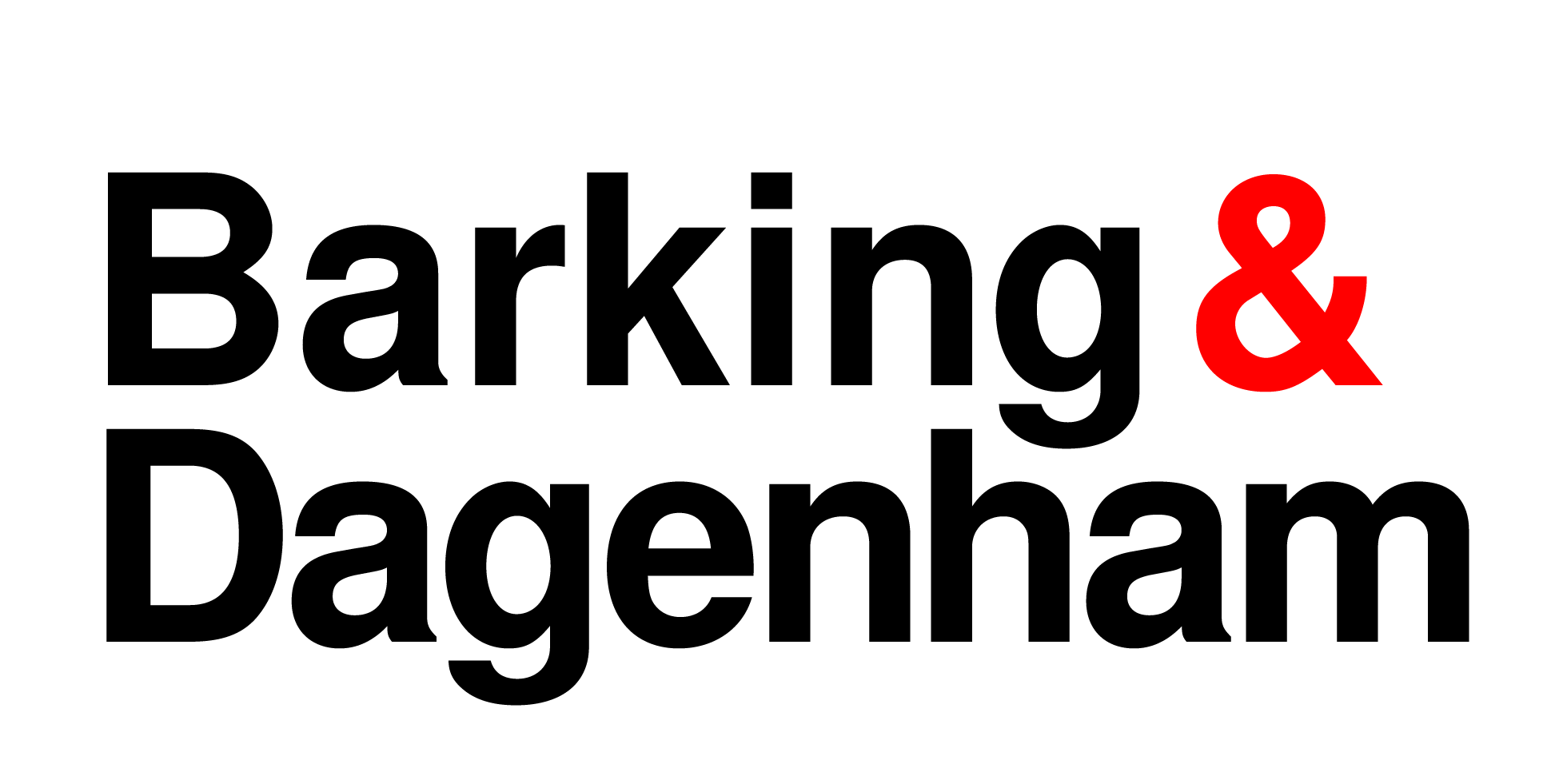 Workspace providers
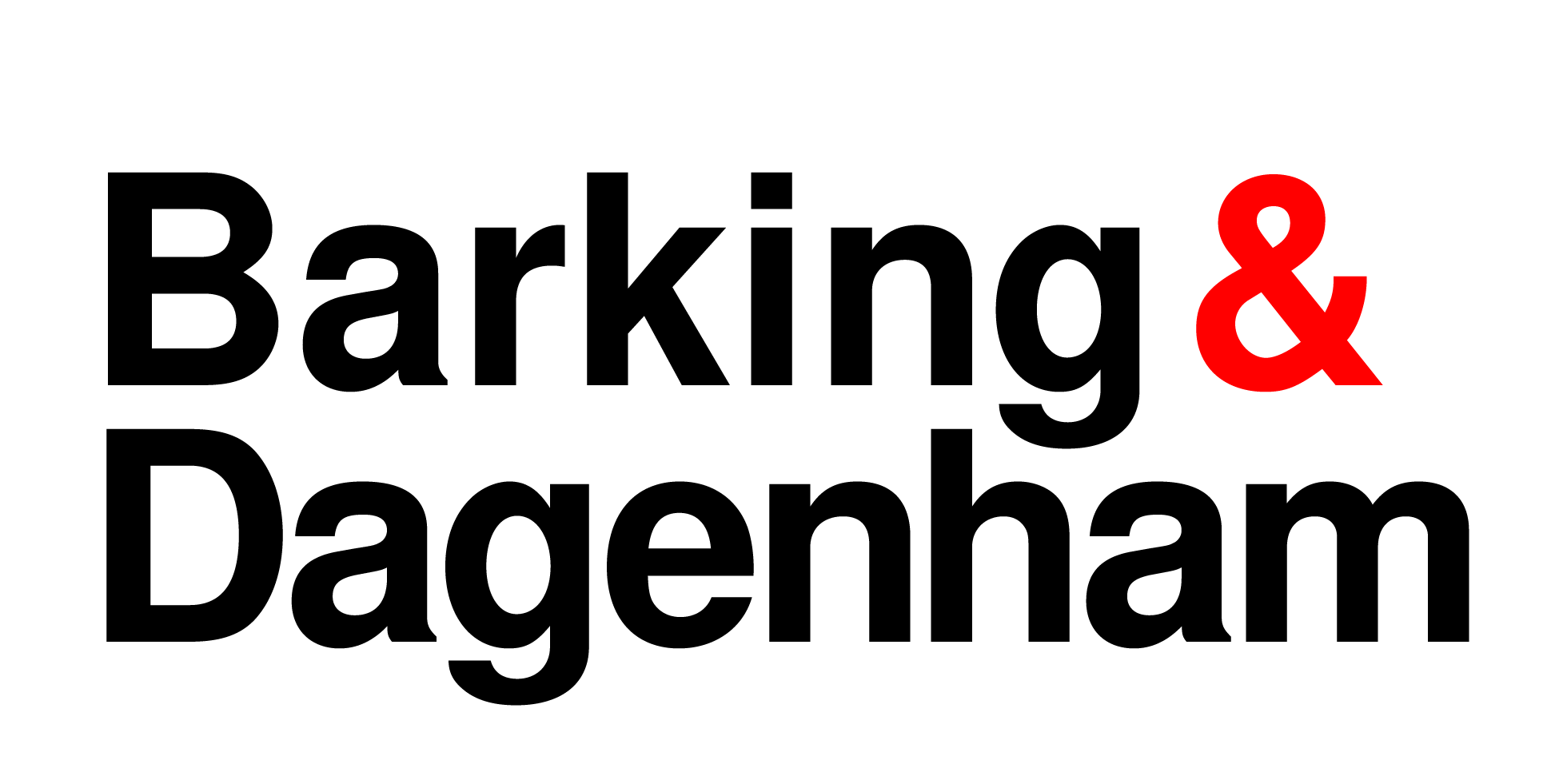 Workspace providers
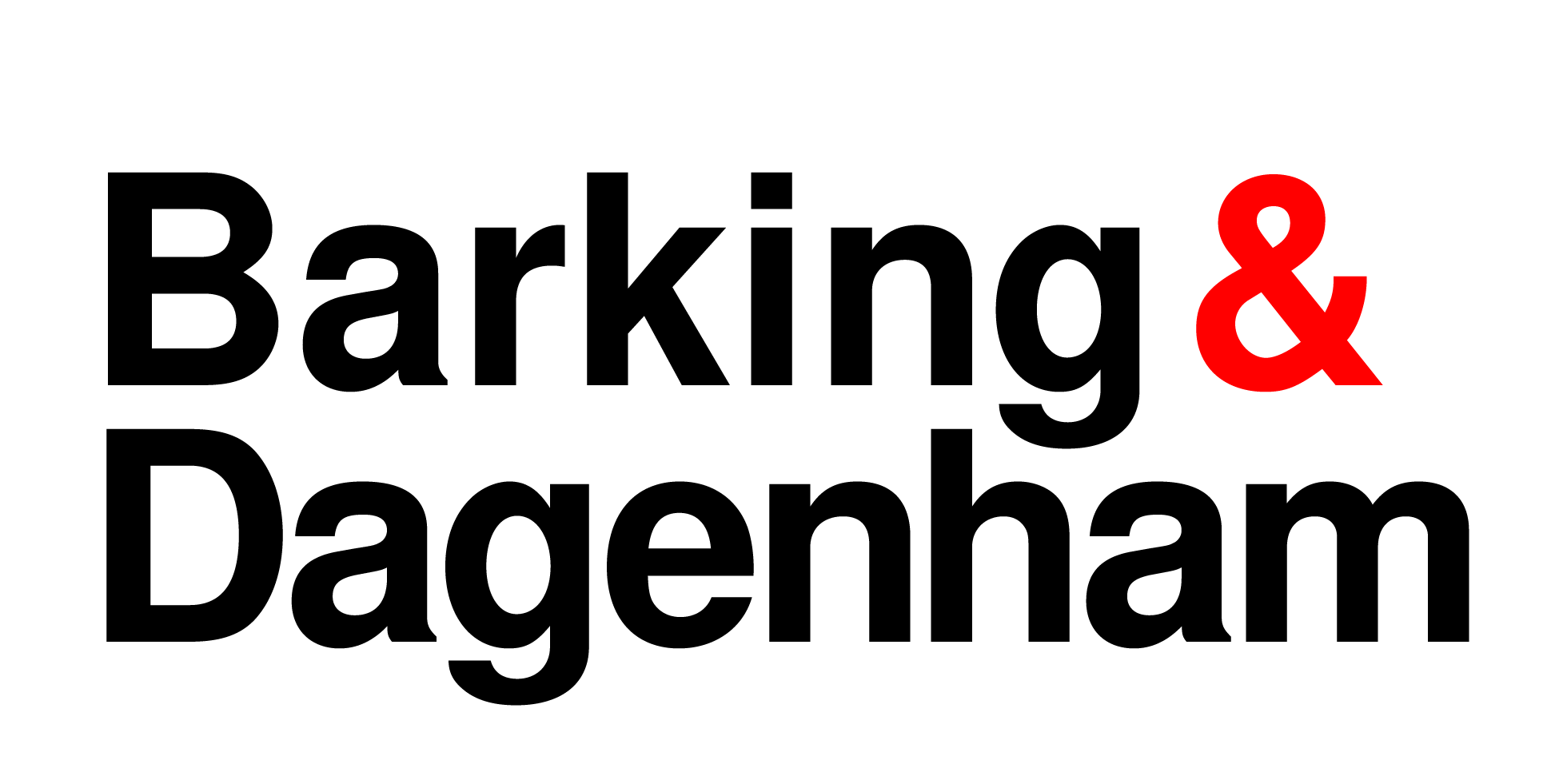 General Business Support & Networks
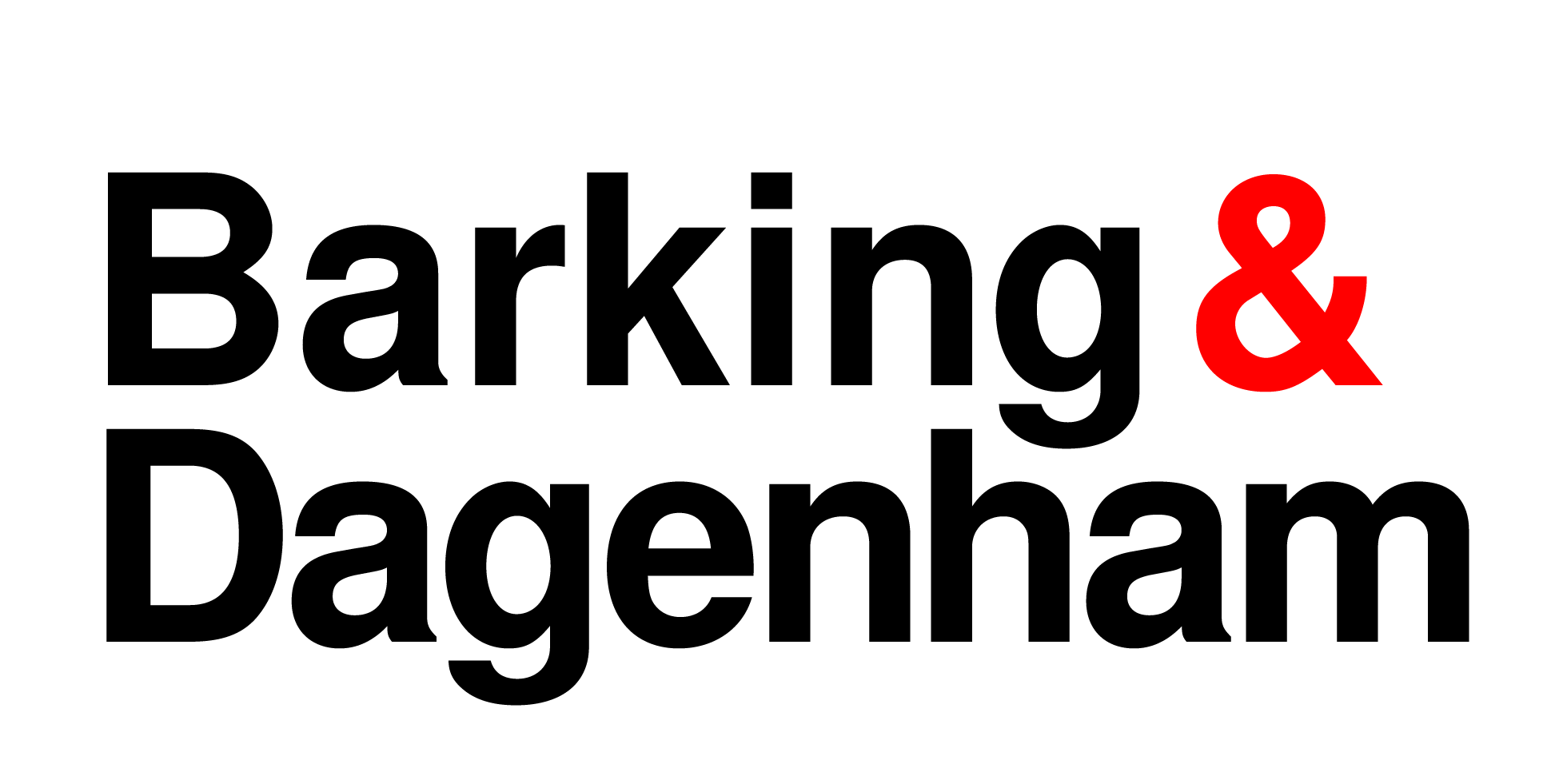 General Business Support & Networks
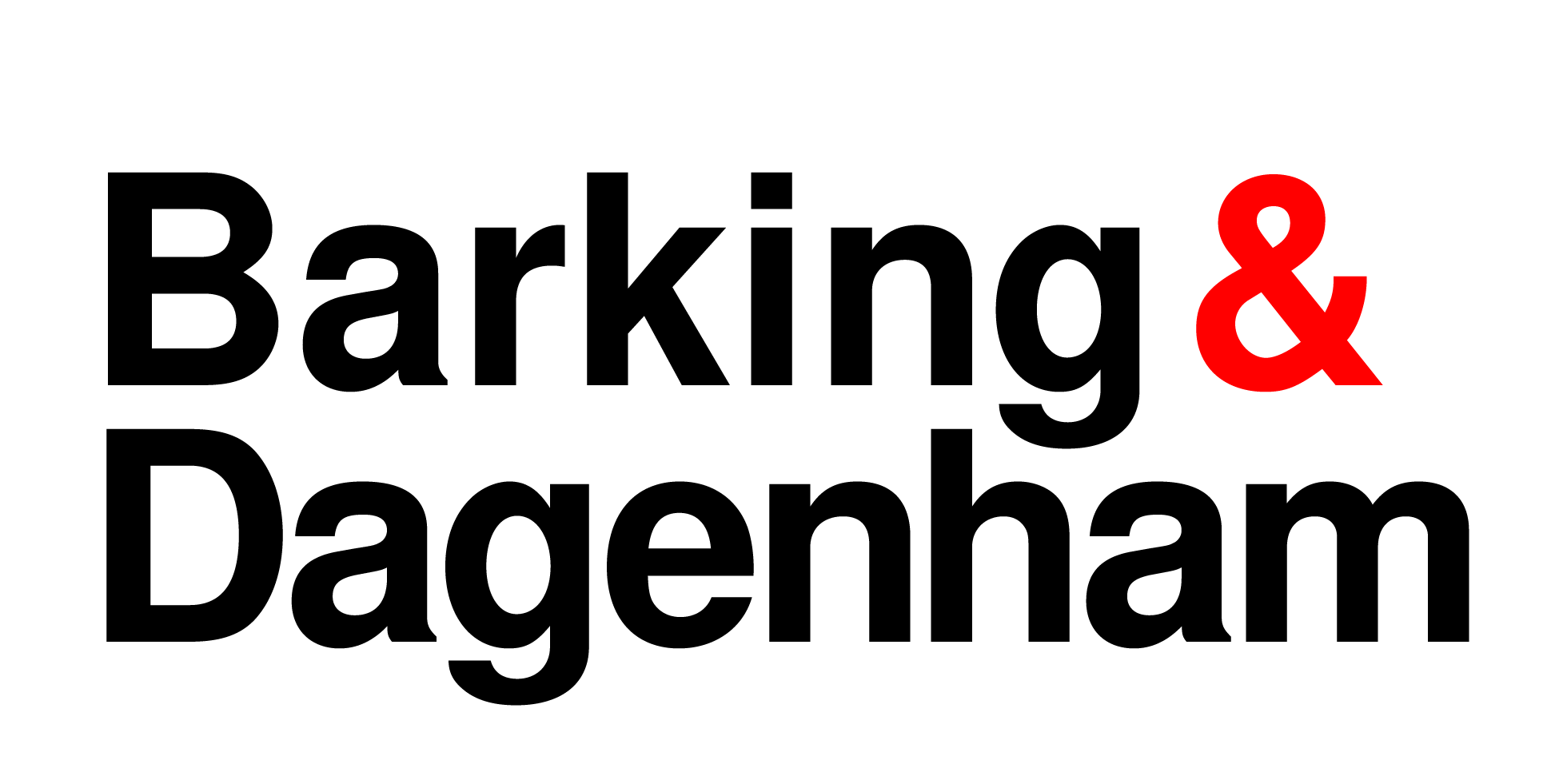 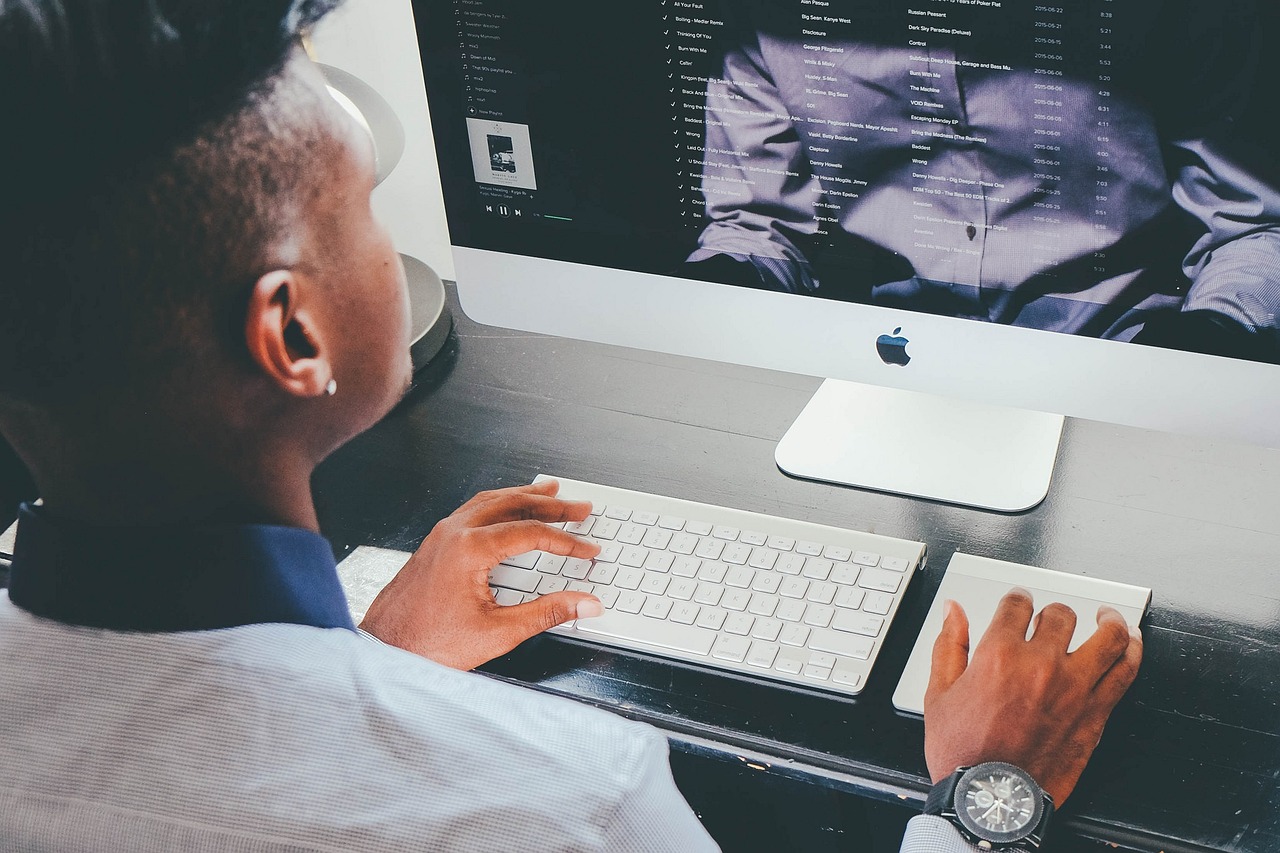 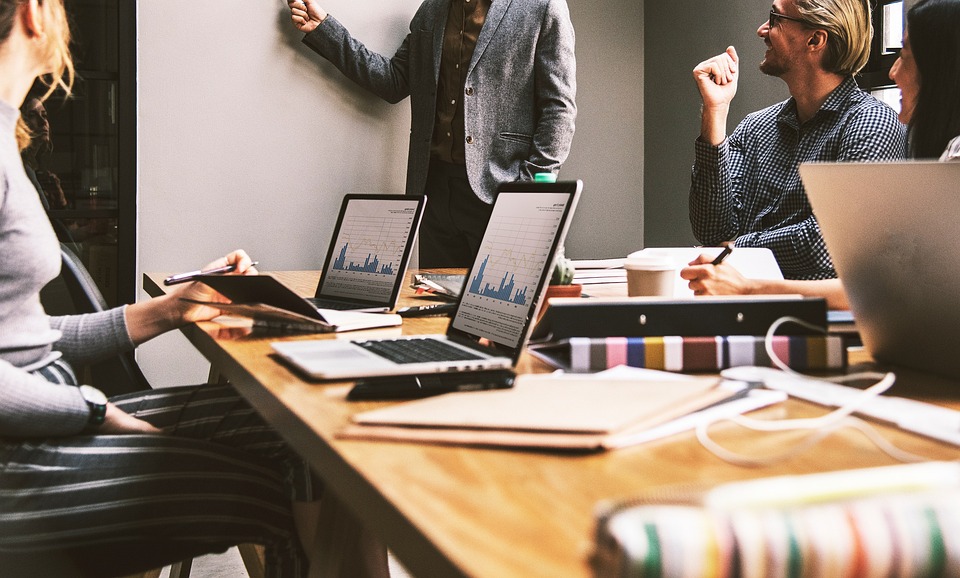 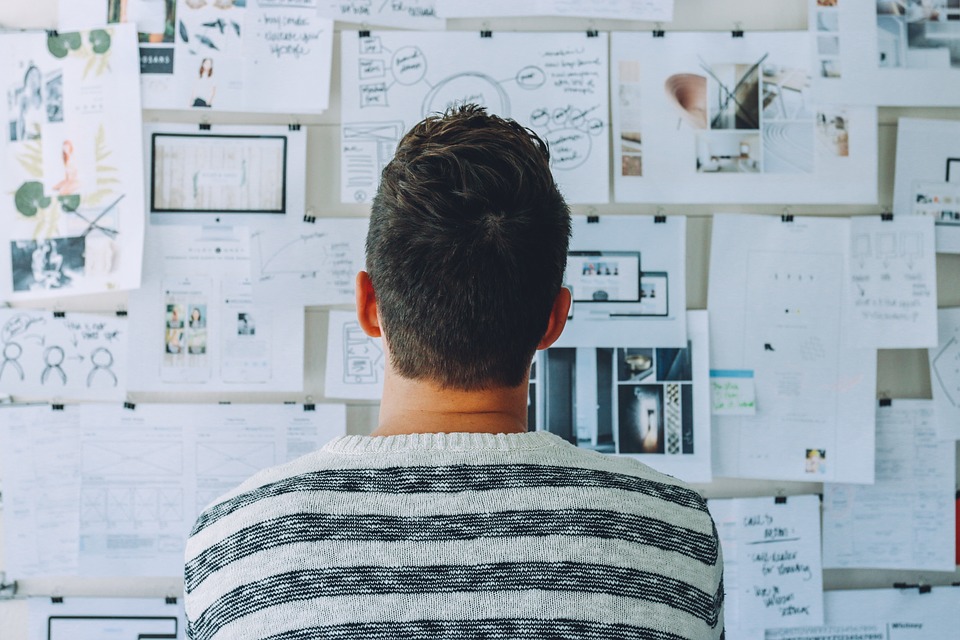 Digital Skills & IT Support
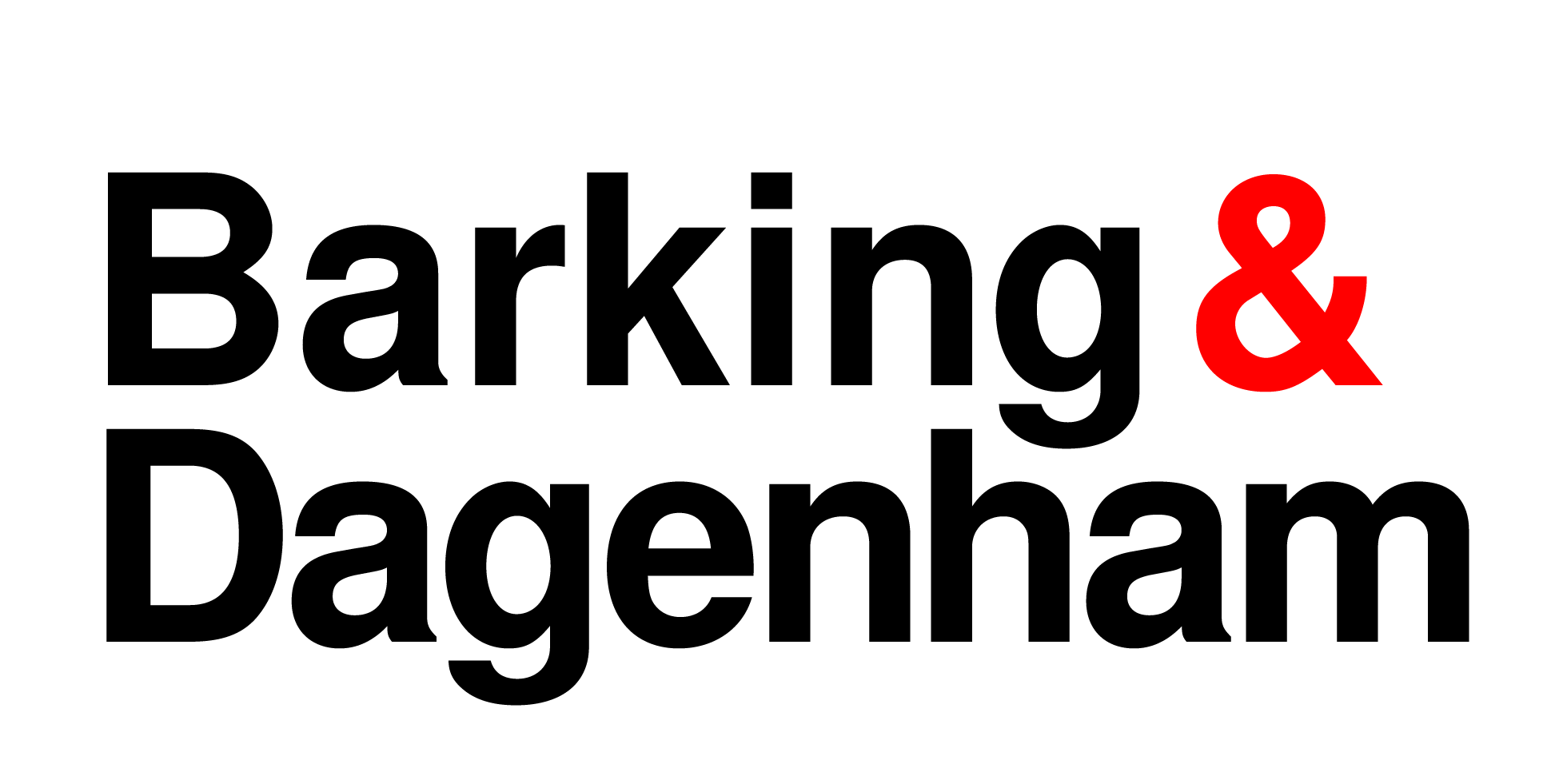 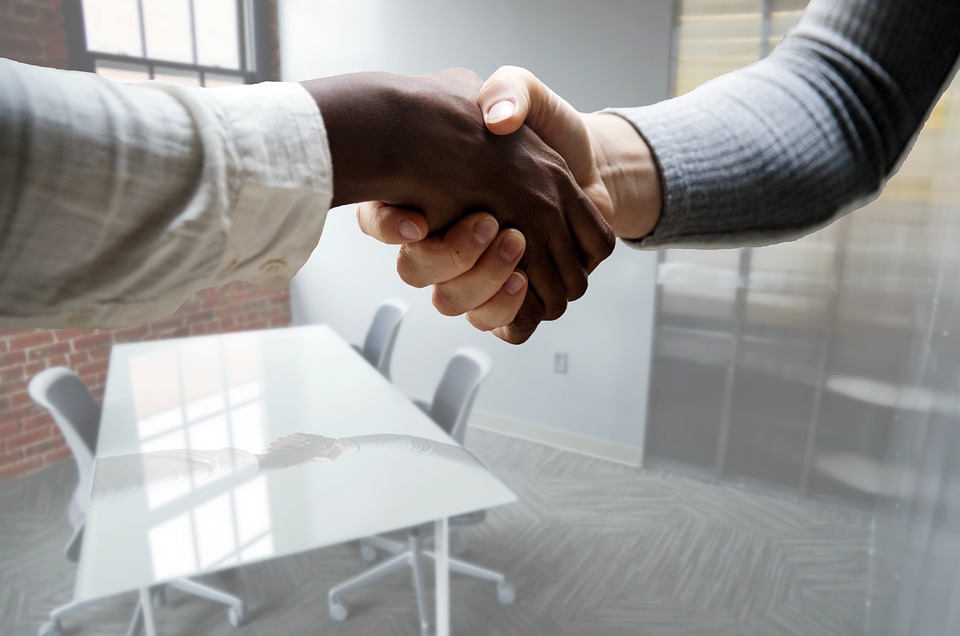 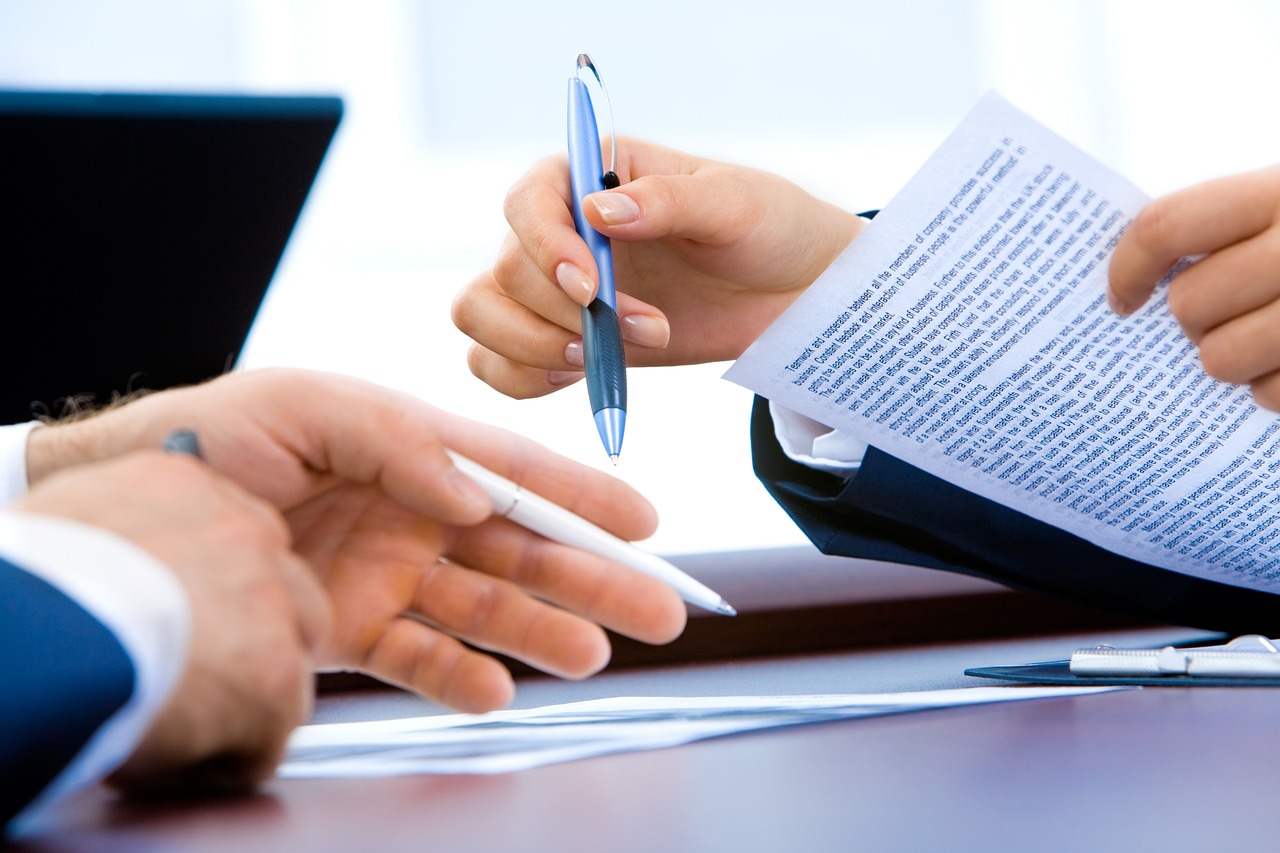 Recruitment Support
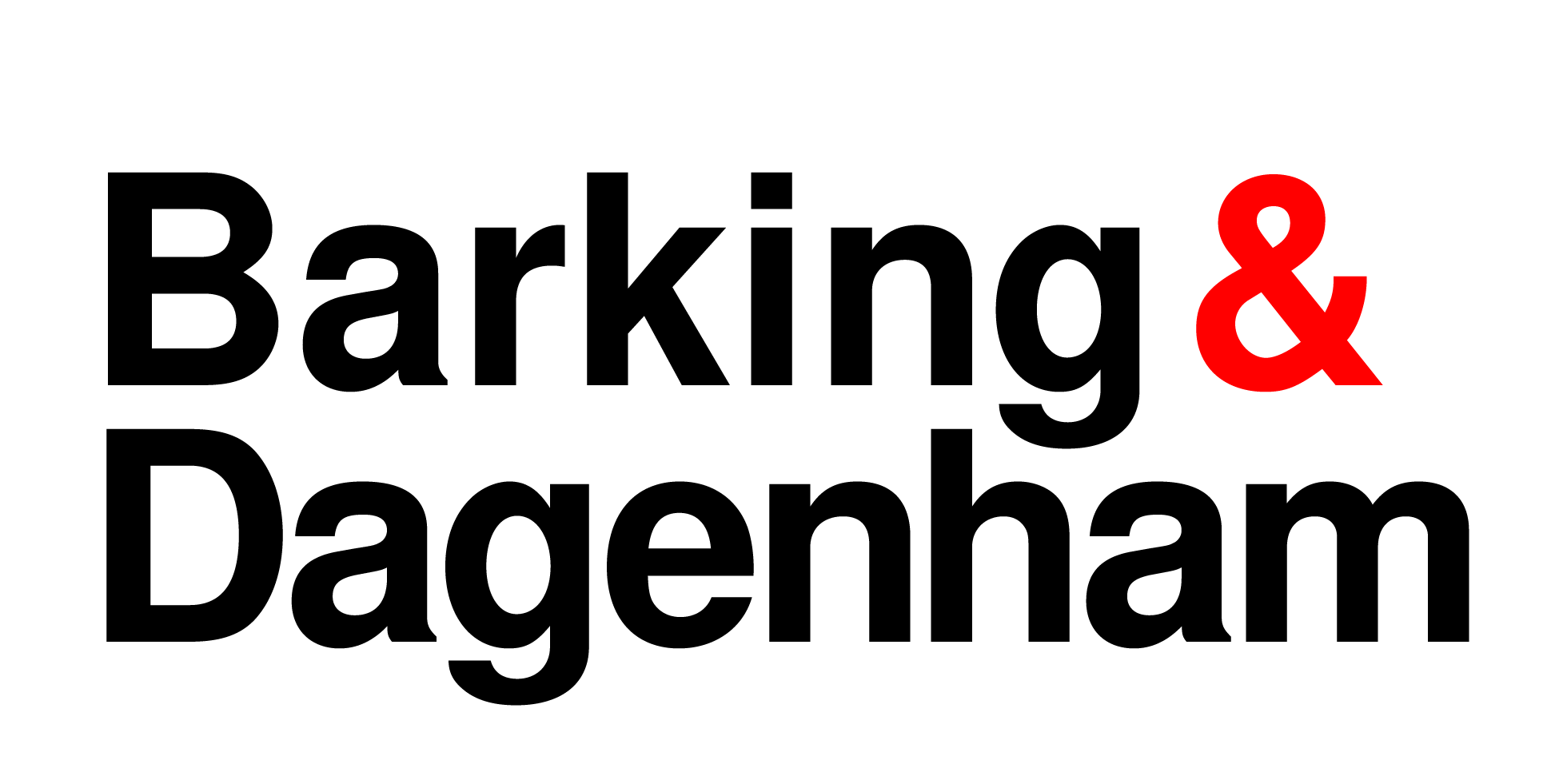 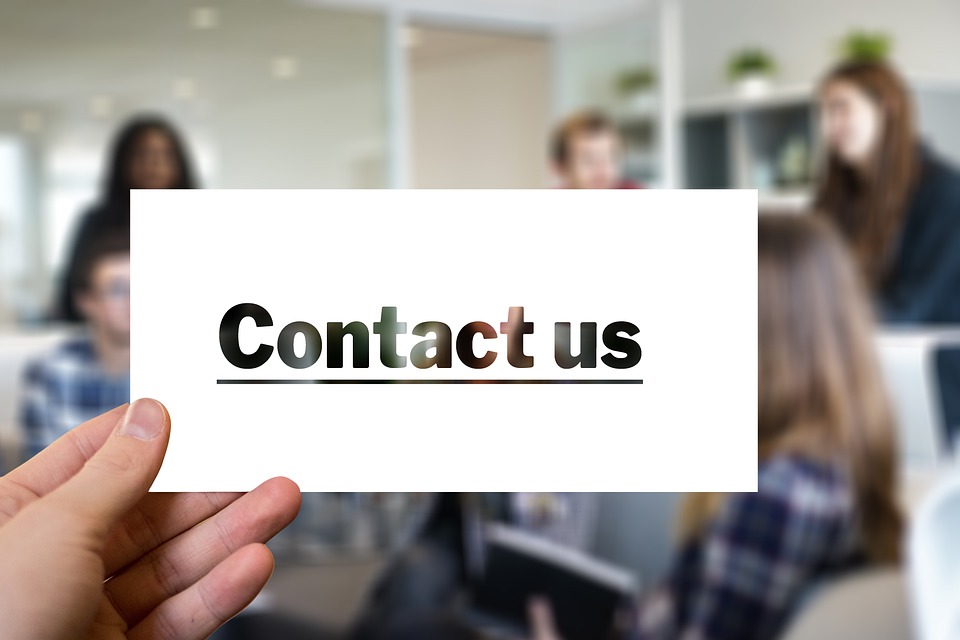 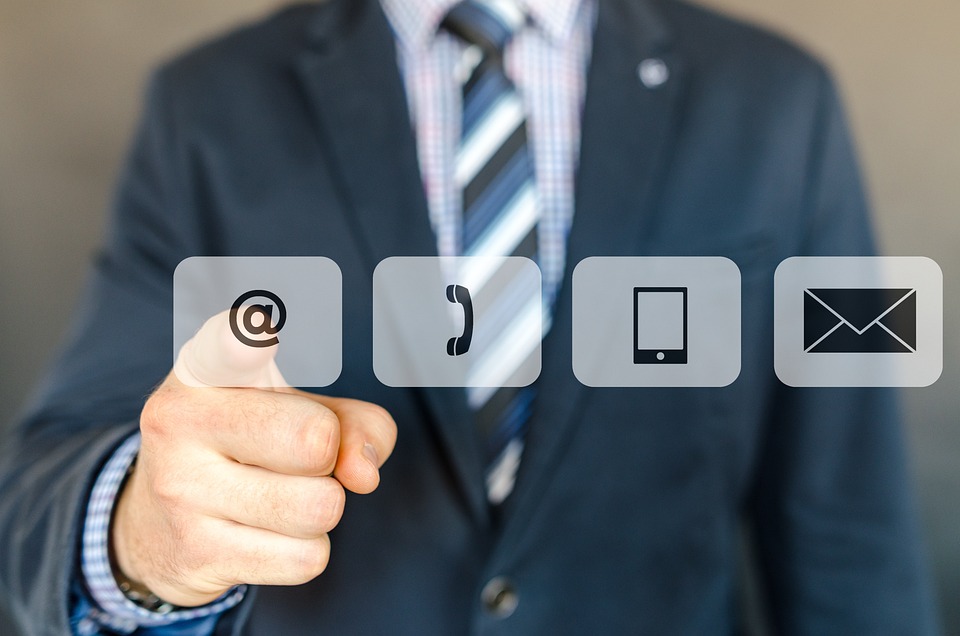 Key council contacts
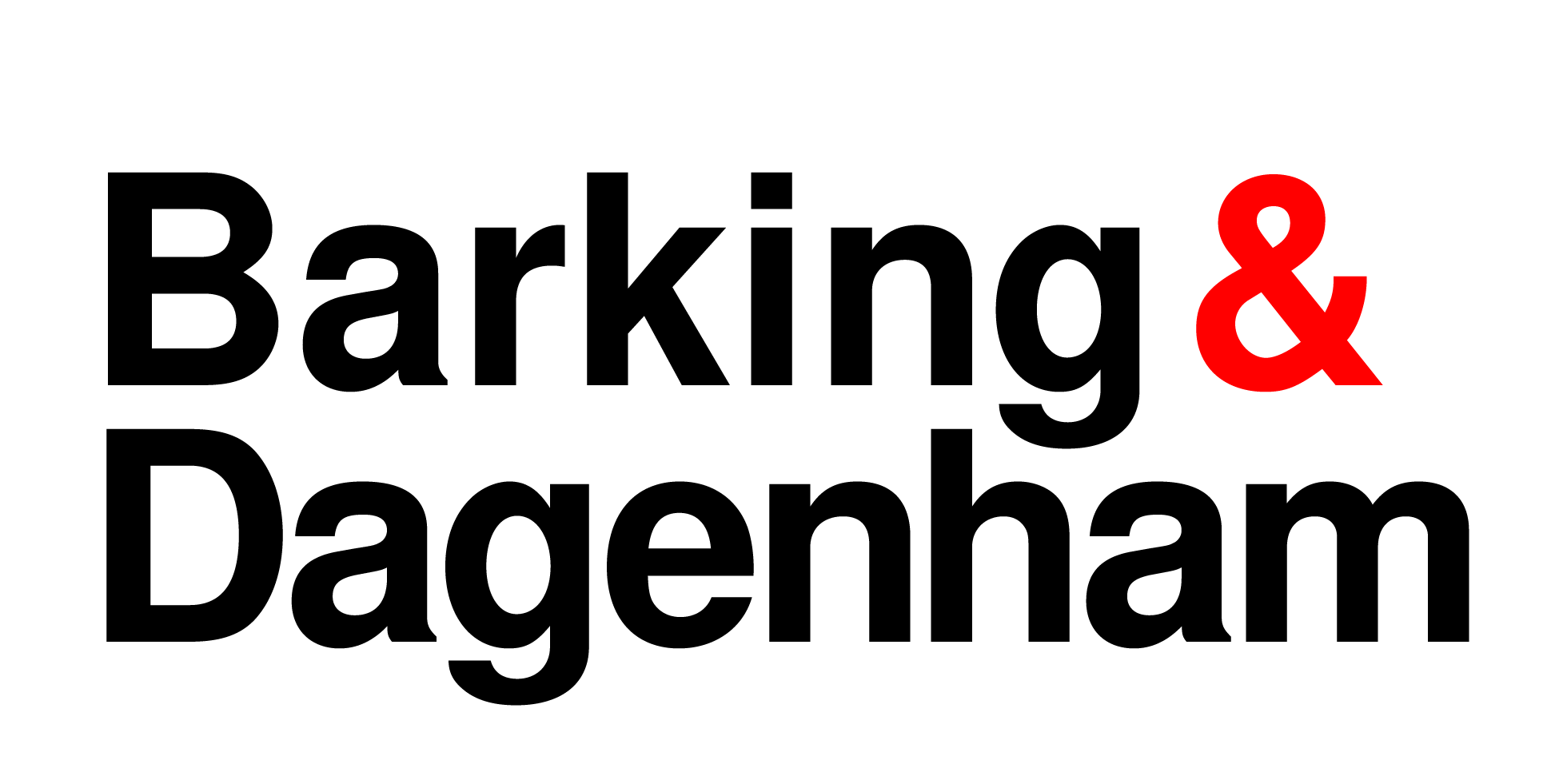